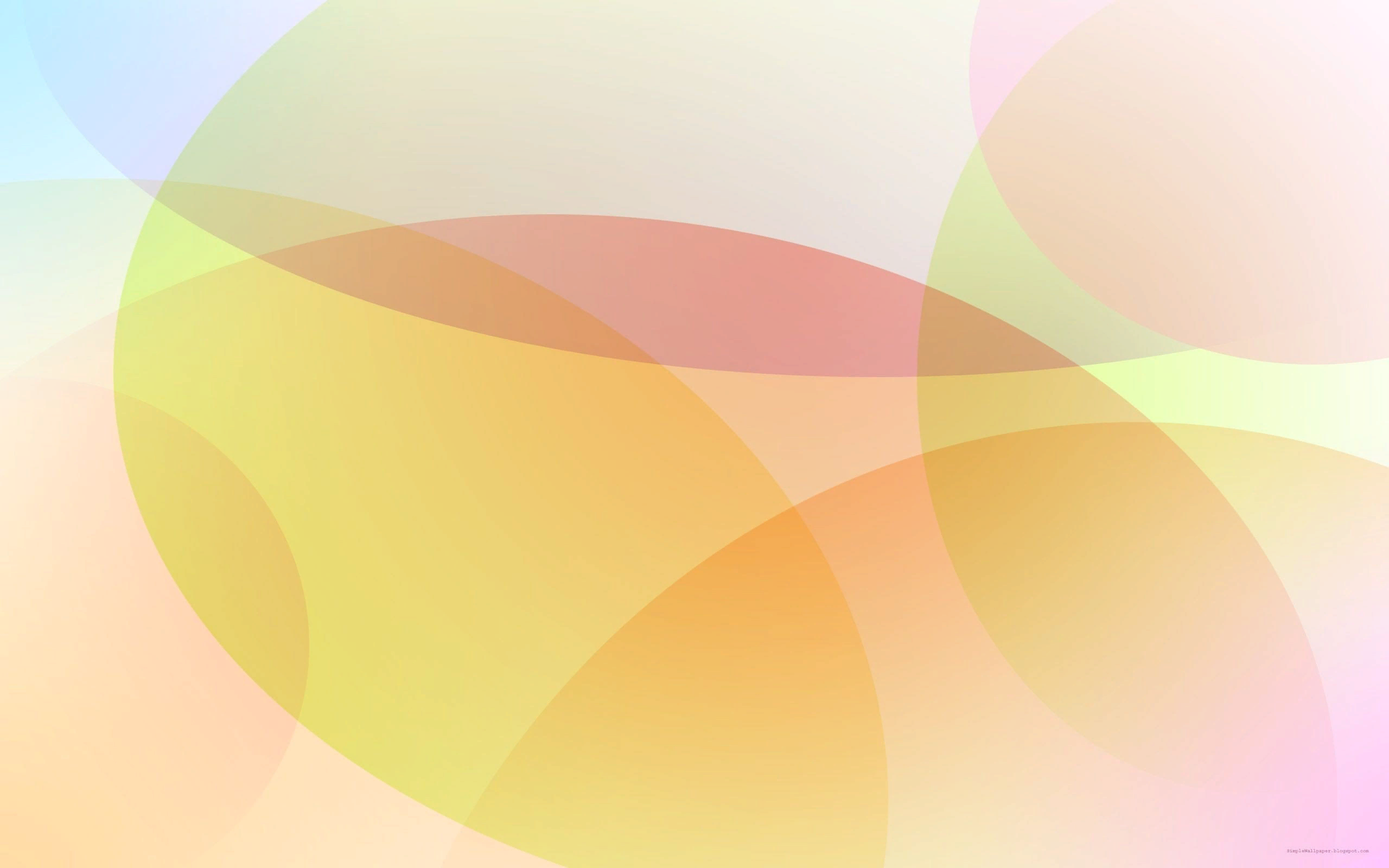 Евсеева Светлана Александровна, педагог-психолог 
МБУ «Школа № 73» с/п д/с «Облачко»
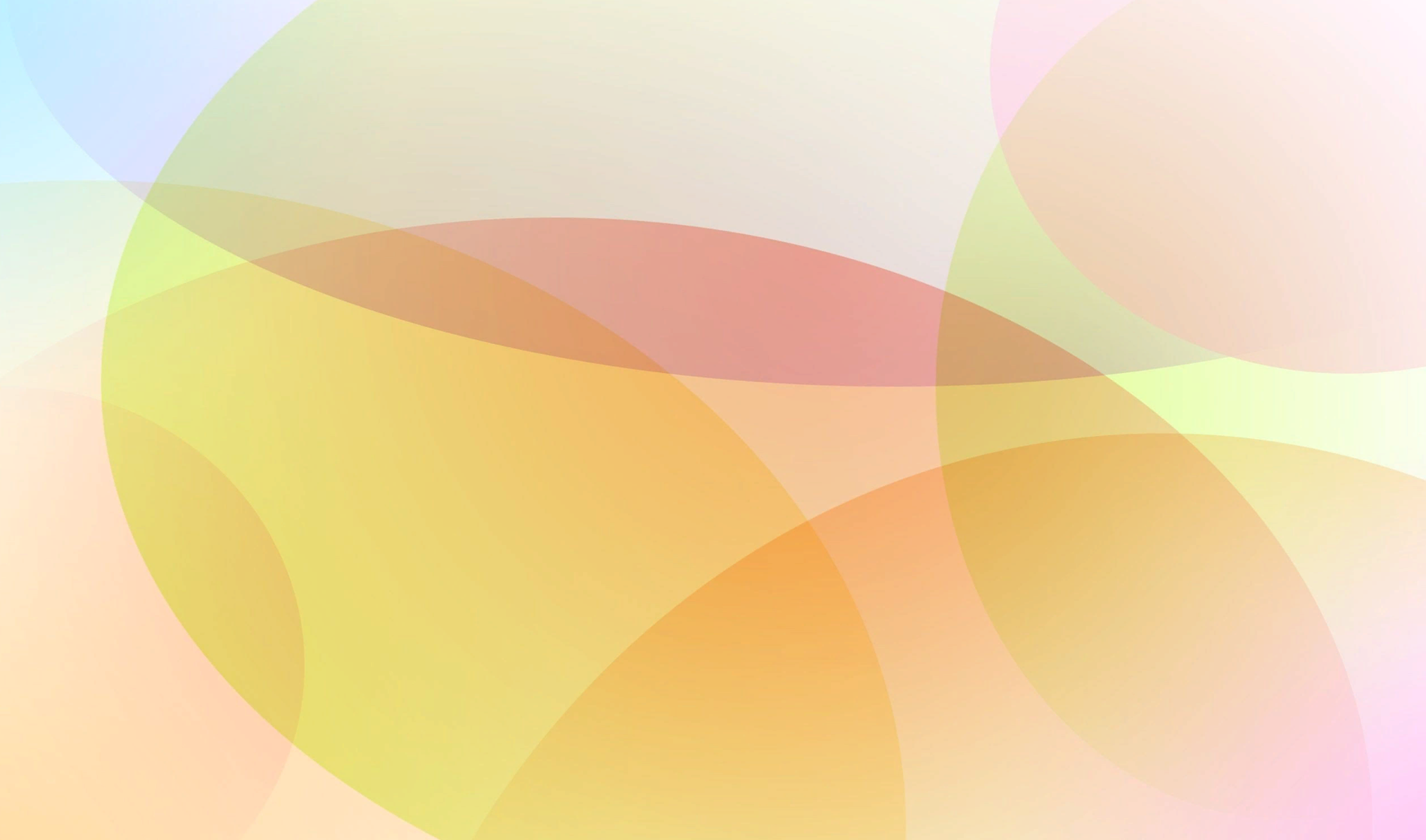 Внимательно посмотрите на этот рисунок. Перед вами часть комнаты, и вам придется взять на себя роль дизайнера, а также художника-оформителя, маляра, штукатура и т. д. Ваша задача – придать этой комнате жилой вид. Также позаботьтесь об обоях!
Для начала посмотрите на дверь и окно. На этом рисунке они изображены с явным нарушением перспективы. Очень показательный момент: если вы попытались выровнять окно и дверь, то это говорит о вашем стремлении контролировать все, что происходит в вашей жизни. Вы любите быть в курсе всех событий, вам это необходимо для того, чтобы чувствовать себя счастливым. Вы предпочитаете сами все проверять.
Если же вы оставили дверь и окно без изменений, то это означает, что вы принимаете жизнь такой, какая она есть. Вы терпеливо, не жалуясь на судьбу,  куёте свое счастье.
Если вы нарисовали на стене еще одно окно, то это говорит о вашей повышенной потребности в общении, вы не можете жить вне общества. Если это окно занимает больше половины стены, то для вас важно, что подумают другие. 
Если вы украсили пол ковром или тщательно прорисовали на нем паркет или линолеум, то это говорит о вашем ярко выраженном стремлении к независимости. Вы цените во всем основательность и разумность, вы твердо стоите на земле. 
Если вы нарисовали в комнате дополнительные предметы (мебель, посуду), то это значит, что вы сами творите свою судьбу. Вы верите в счастливый случай и предопределенность, однако понимаете, что под лежачий камень вода не течет. Ваш жизненный принцип — закидывать удочки во все стороны, чтобы увеличить вероятность клёва. 
Особое внимание следует уделить обоям или их отсутствию. Если вы закрасили стены сплошным цветом, то это говорит о том, что вам надо уделять больше внимания благоприятным возможностям, которые появляются в поле вашего зрения. А они появляются, не сомневайтесь! 
Если вы старательно покрыли стены обоями с мелким рисунком, то это значит, что вы аккуратны, пунктуальны, ответственны. Крупный рисунок на обоях говорит о том, что вы настоящий бунтарь, не согласны мириться с тем, что есть, и обязательно найдете (или уже нашли) свой путь. Ваша настойчивость и упорство приведут вас к успеху.